Freshman Registration
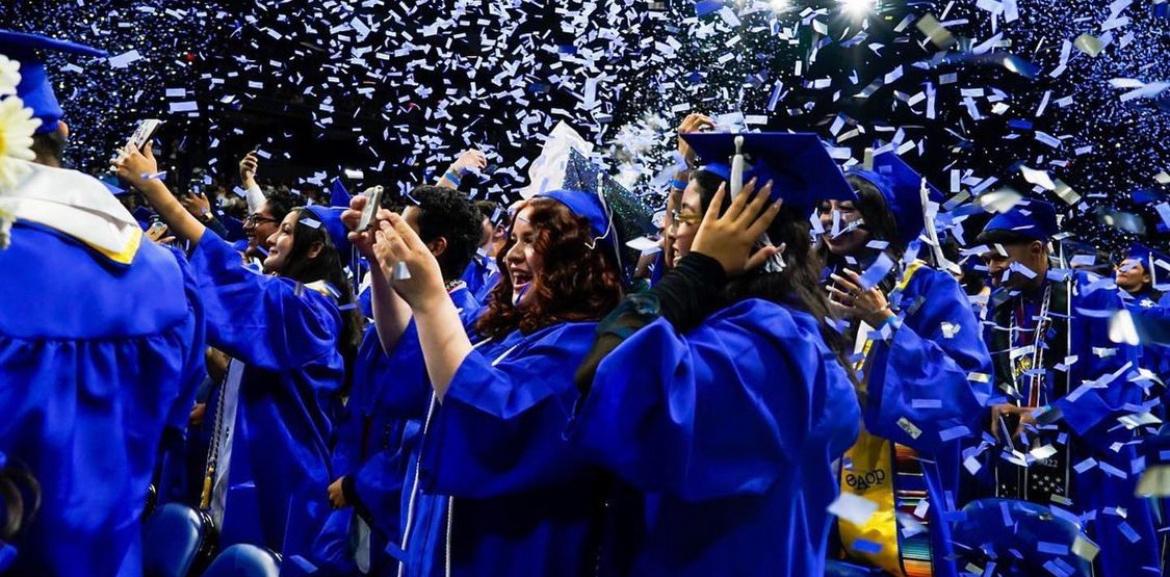 Class of 2026
rialtohighkinghts
Rialto High School
02 AUGUST 2022
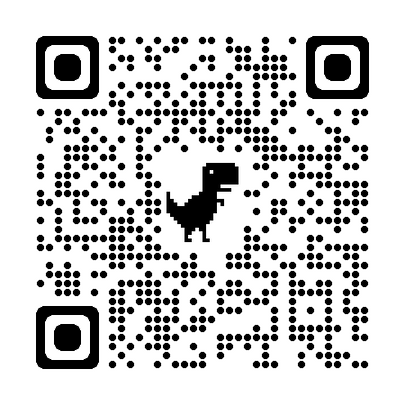 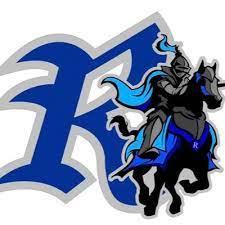 06
02
22
Please sign-in
RHS Administrative Team
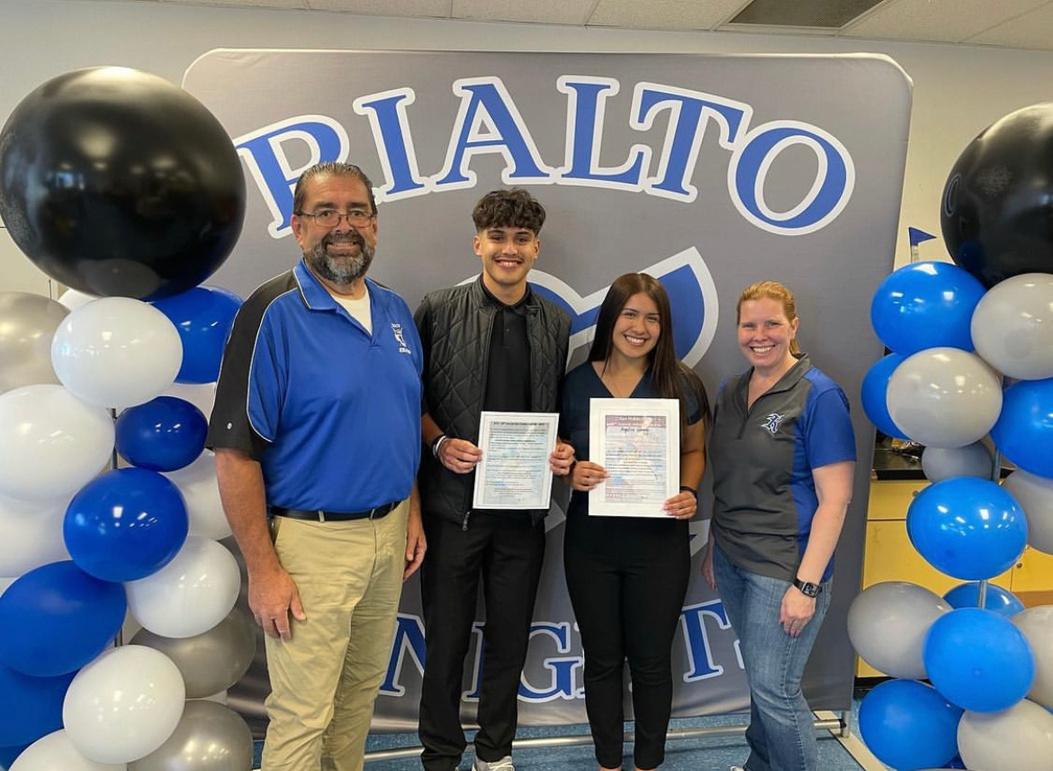 Germaine A. Gray
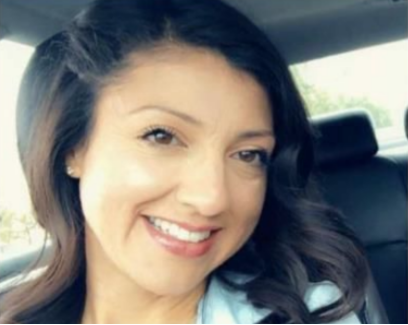 Assistant Principal 
Sophmore Academy
FFESHMAN CLASS OF 2026
Linda Merino
Dr. Sweeny
Assistant Principal
Junior Academy
Johanna Cuellar
Principal
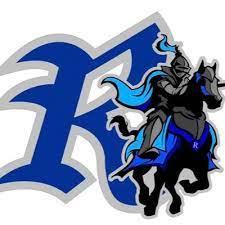 Michael Pfiffer
Assistant Principal
Freshman Academy
Assistant Principal
Senior Academy
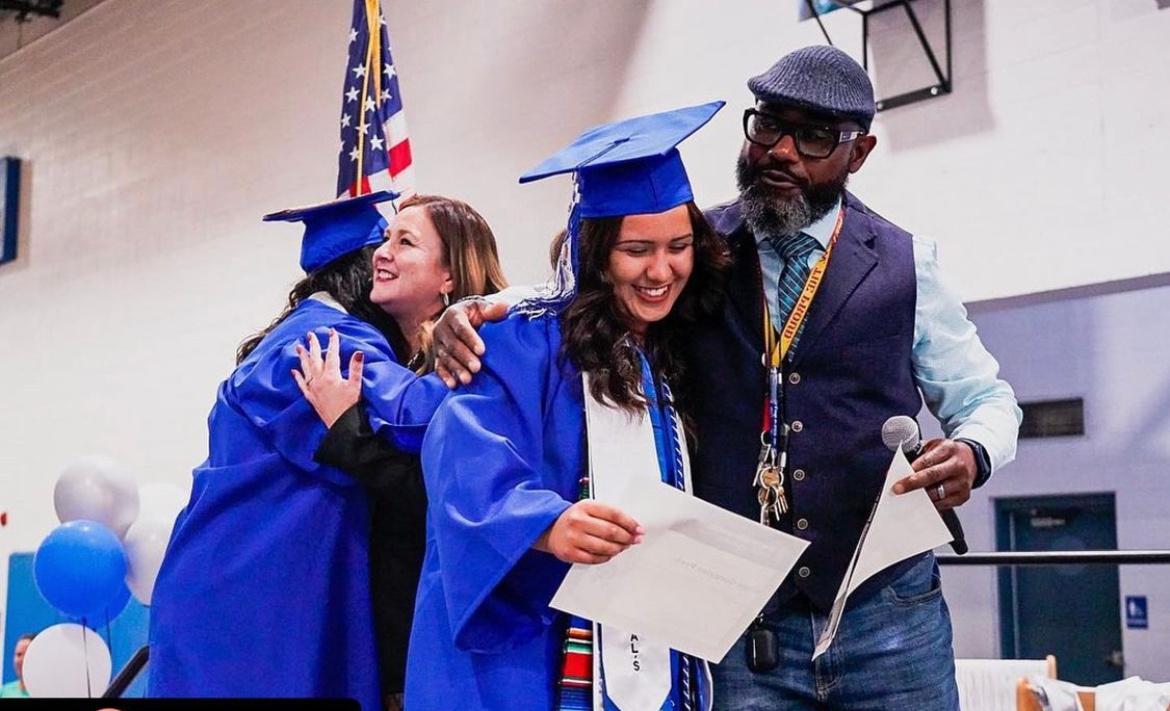 Counselors
Guiding students in developing their educational and career plans

Support Students by Alpha
FRESHMAN CLASS | RHS |
Mrs. Bertodo
Mrs. Williams
Perej-Sam
A-Char
Mrs. Conner
Mrs. Amanda
Wellness Center
Social & Emotional Support
Sanchez-Z
Chas-Gomez
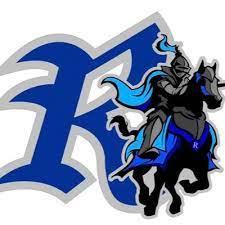 Mrs. Gomez
Mr. Piggue
Gon-Malag
Identified
Mrs. Castillo
Malah-Pereira
Ms. Johnson
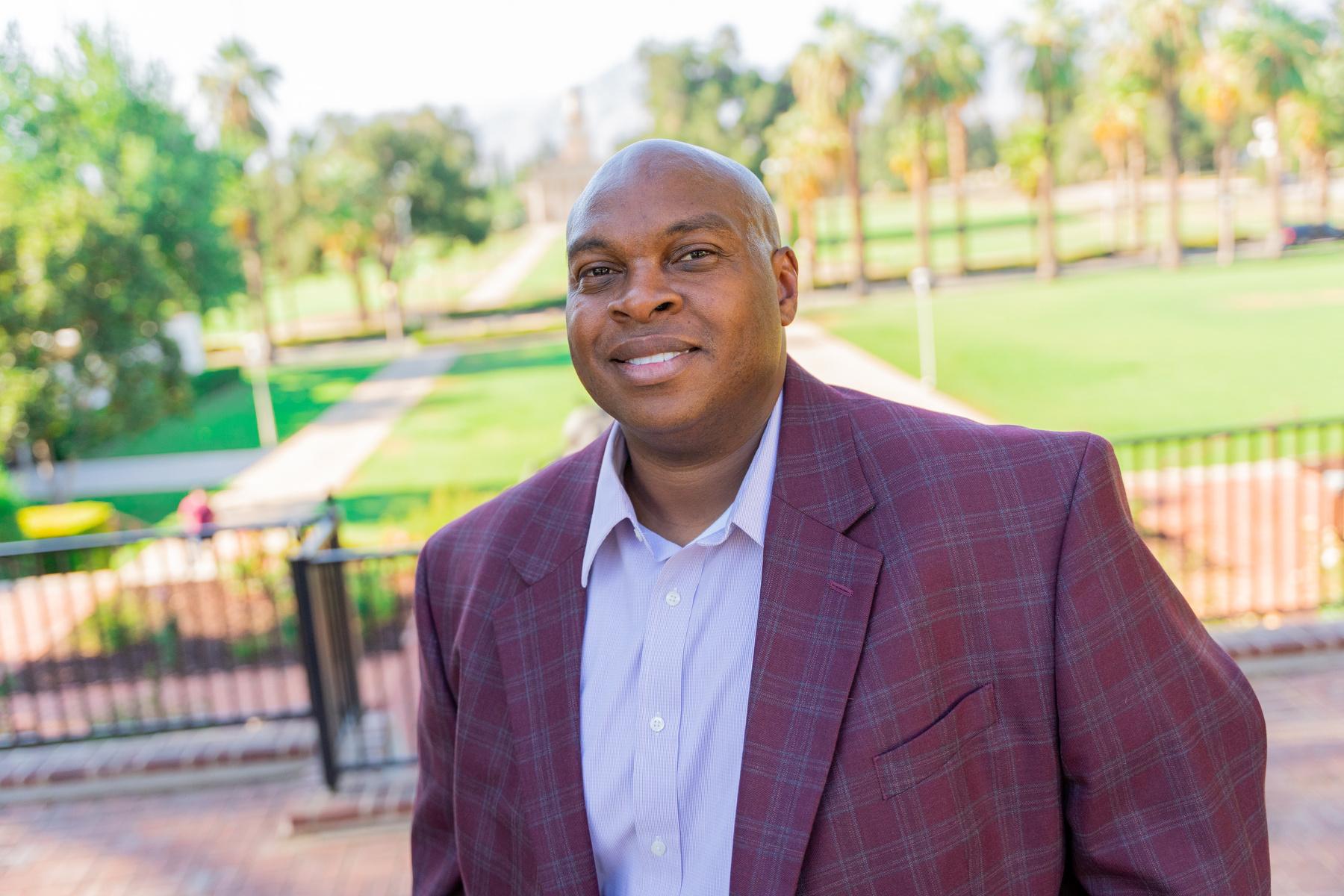 TBS
Theraputic Support Strategist

Michael Arrington MS , MFT
marringt@rialtousd.org
FRESHMAN CLASS | RHS |
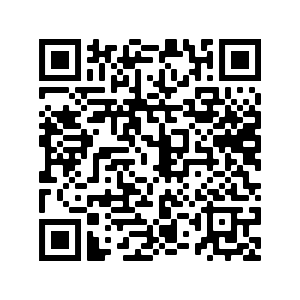 Request for Assistance
Social & Emotional Support
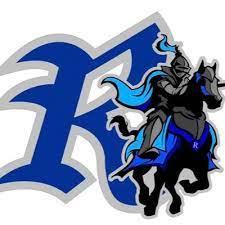 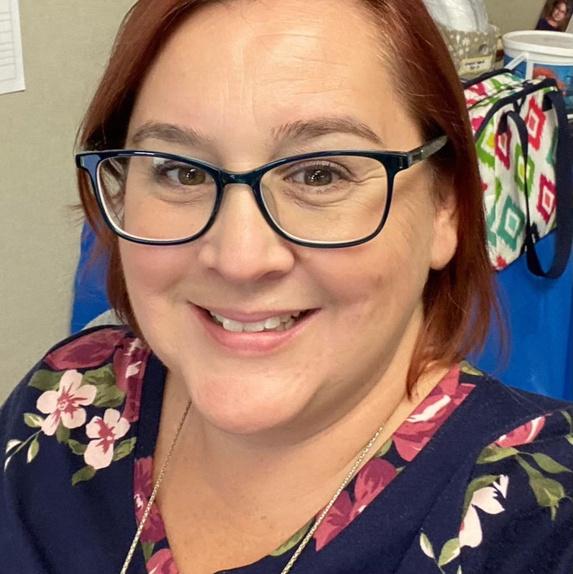 Link Crew
Advisor
Heather Bartlett

hbartlett@rialtousd.org
About Link Crew
Orientation
FRESHMAN CLASS | RHS |
Orientation
Academic Follow-Up
Social Activities
Link Crew Leader Peer Support
8:00 am -12:00 pm
08/03/2022
Drop off
Pick Up
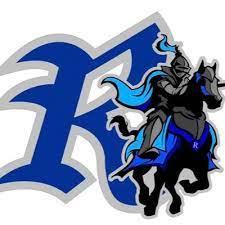 Classroom
Lunch Area
Hallways
Restrooms
Office/Academies
Community
School Events
Respect
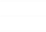 PBIS
Responsibility
School Pride
01
02
03
FREHSMAN CLASS | 2026
Cell Phone
Dress Code
School ID
Big 3
Cover and conceal undergarments
 Cover and conceal private body parts
Clothing, backpacks & accessories must be free of images/content that display/promote sex, drugs, or tabacco use, firearms or gang related
Devices must be turned off and not visible during instructional time, which is designated by the school's bell schedule.
Requirement
Daily-
Hall Pass
To move around campus
Entrance for event
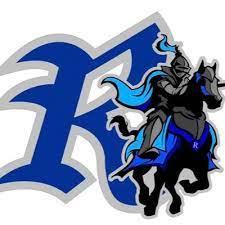 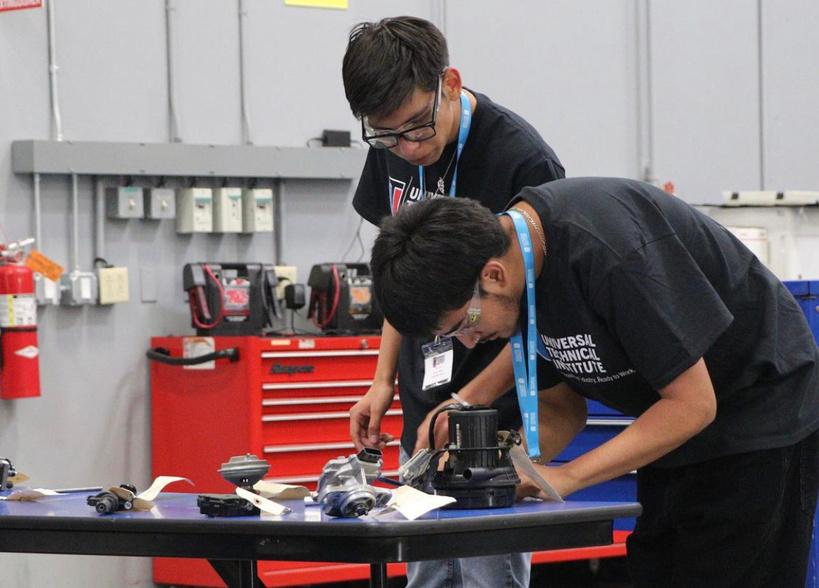 Grades & Credits Matter
FRESHMAN CLASS
Freshman
Sophomore
Junior
Senior
2023
60 credits
Attendance
Grades
2024
120 Credits
Attendance
Grades
2025
180 Credits
Attendance
Grades
2026
220 Credits
Attendance
Grades
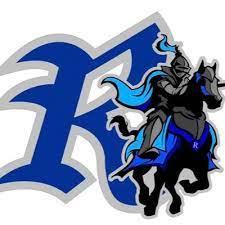 All grades must be a C or better
Attendance
Students must be in class and in their seat at 8:40
Vanessa Carrillo (909) 421-7500 ext. 21176
Attendance Calls
       Twice Daily
       Robo Call, 11:00 & 6:00pm
24 Hour Automated System
       (909) 421-7500
       Ext. 29205 - English
       Ext. 29206 -Spanish
FRESHMAN ACADEMY
02 AUGUST 2022
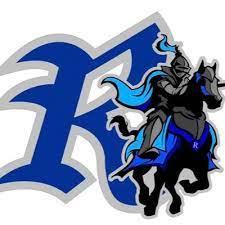 01
03
02
04
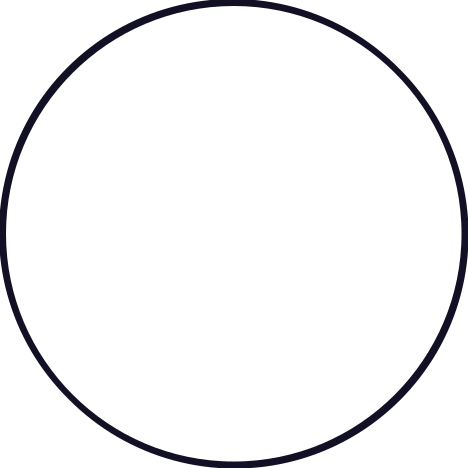 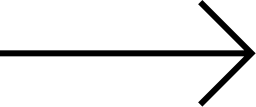 Transcripts
Passing Grades
Credits Needed
Failing Grades
Credit Deficiency
DOCUMENTS  GRADES, COURSES TAKEN, GPA...
5 Credits for each passing grade received
60 Credits by end of Freshman Year
220 Credits
A-G Coursework
Credits are not awarded. Course may need to be re-taken.
Summer School
Zero or 7th Period
APEX
Explore alternative learning setting, Milor or Zupanic
HELPS YOU STAY ON TRACK
FRESHAMN CLASS | 2026
PROGRESS IN SCHOOL
What you should know...
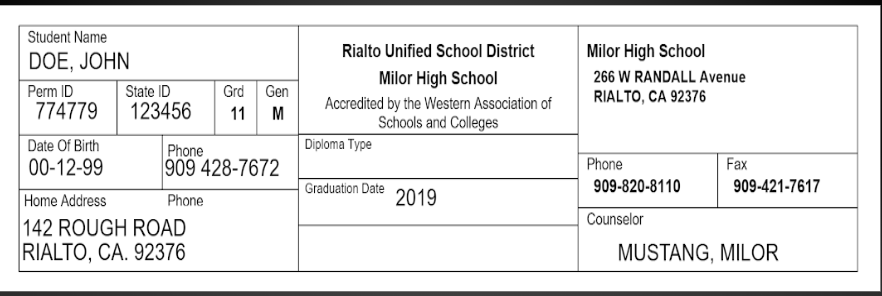 RIDING INTO THE SUNSET
FRESHMAN CLASS 2026
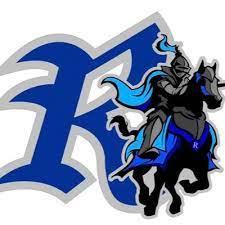 Check your transcripts...
Unofficial Transcripts
Log into STUDENTVUE
2. Click on Unofficial Transcrips
RIDING INTO THE SUNSET
FRESHMAN CLASS 2026
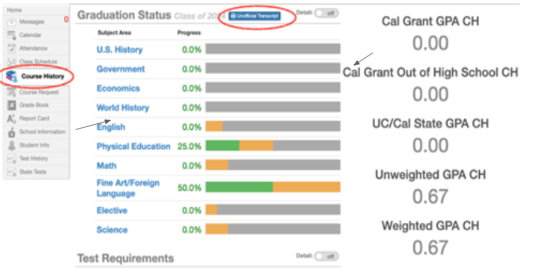 3. Click on Course History
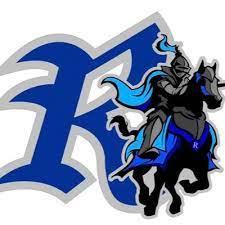 Ask yourself  the following
questions:
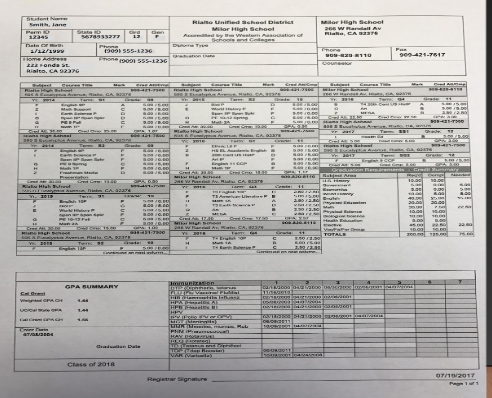 How many passing grades did you receive?
RIDING INTO THE SUNSET
How many credits were possible?
FRESHMAN CLASS 2026
How many credits did you earn?
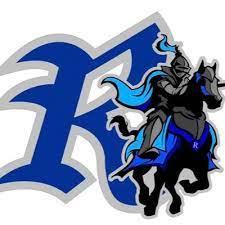 Let's take a closer look...
Ask yourself  the following
questions:
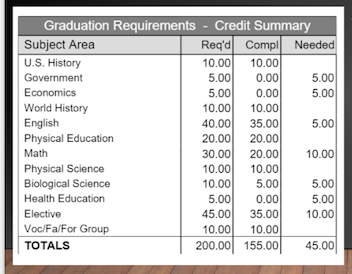 Needed: What you still need
RIDING INTO THE SUNSET
Compl: What you have earned
FRESHMAN CLASS 2026
Req'd: Total Number of credits needed.
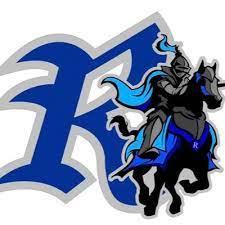 Look at each column
Credit Summary
Look at subject area on each row
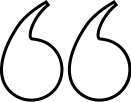 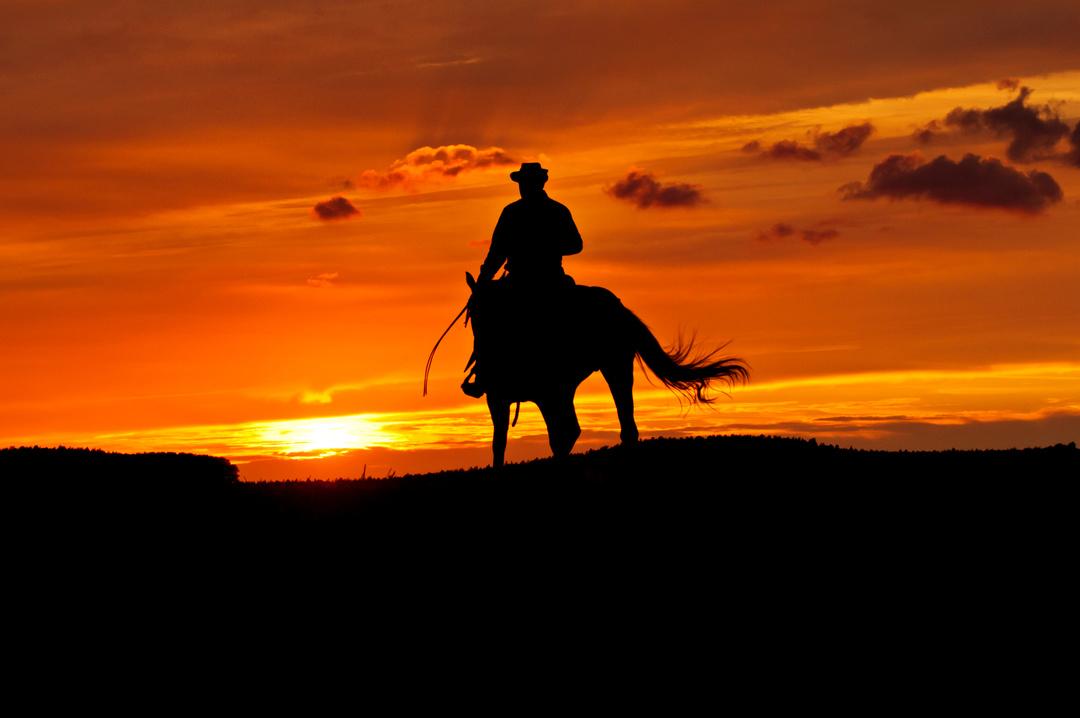 RIDING INTO THE SUNSET
FRESHMAN CLASS 2026
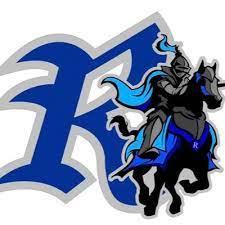 Our Journey...
Stay in     touch
Freshman
Yanet Arrellano
 (909) 421-7500 ext. 21116
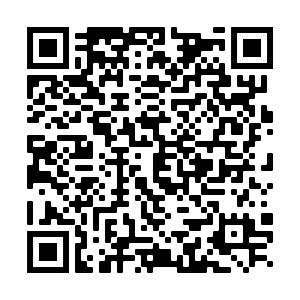 How can we help?
Attendance
Vanessa Carrillo 
(909) 421-7500 ext. 21176
FRESHMAN ACADEMY
02 AUGUST 2022
Health Office
Remind Ap
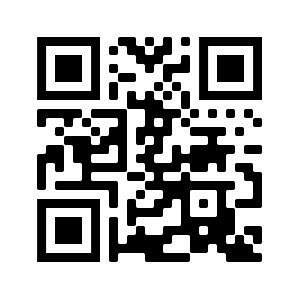 Tammy Elssmann 
(909) 421-7500
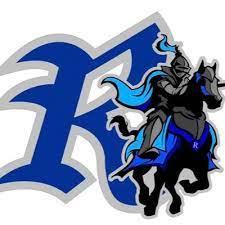 595 S. Eucalyptus Ave., Rialto, CA., 92376
909-421-7500 ext.21116
jcuellar@rialtousd.org
https://kec.rialto.k12.ca.us/rialtohighschool
@rialtohighschoolknights
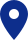 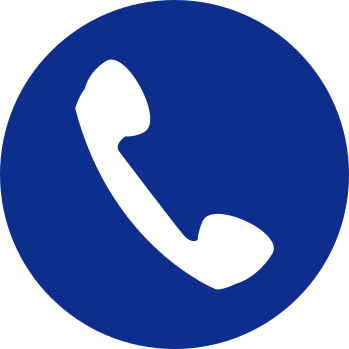 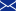 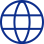 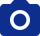